СОЦІАЛЬНА ПСИХОЛОГІЯЛекція №1  ПРЕДМЕТ І ЗАВДАННЯ СОЦІАЛЬНОЇ ПСИХОЛОГІЇ ЯК НАУКИ, ЇЇ МІСЦЕ В СИСТЕМІ НАУКОВОГО ЗНАННЯ
ПЛАН
1. Соціальна психологія як галузь психологічної науки. Структура соціальної психології. Функції соціальної психології.
2. Основні етапи розвитку соціальної психології. 
2.1 Передумови виникнення і виокремлення соціальної психології в самостійну галузь наукового знання. 
2.2. Перші зарубіжні самостійні соціально-психологічні концепції: психологія народів (М. Лацарус. Г.Штейнталь, В. Вундт), психологія мас (Г. Тард, С.Сігеле, Г. Лебон), теорія інстинктів соціальної поведінки (В. Макдугалл). 
2.3. Формування вітчизняної соціальної психології. Сучасний стан, тенденції і перспективи розвитку соціальної психології.
Література
Андреева Г. М. Социальная психология. Учебник для высших учебных заведений / Г. М. Андреева. – 5-ое изд , испр. и доп. – М.: Аспект Пресс, 2002. – 364 с. – С. 11–46.
Волянська О. В., Ніколаєвська А. М. Соціальна психологія: Навч. посіб. – К.: Знання, 2008.  – 275 с. – С.14–30.
Зелінська Т. М., Михайлова І. В., Демерс А. М. Практикум із соціальної психології: Навч.посіб. – К.: Каравела, 2012. – 232 с. – С.10–20.
Корнєв М. Н., Коваленко А. Б. Соціальна психологія:  Підручник. – К., 1995.  – 304 с. – С. 6–41. 
Москаленко В. В. Соціальна психологія: Підручник. – К.: Центр навчальної літератури, 2005. – 624 с. – С. 17–69.
Орбан-Лембрик Л. Е. Соціальна психологія: Посібник. – К.: Академвидав, 2003.  – 448 с. – С. 7–43.
Слюсаревський М. М., Донченко О. А. Основи соціальної психології: Навч.посіб. За ред. М. М. Слюсаревського. – К.: Міленіум, 2008. – 495 с. – С.11–73.
Швачко О. В. Соціальна психологія:  Навч.  посібник. – К.: Виша шк., 2002.  – 111 с. – С. 6–30.
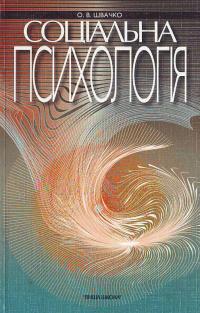 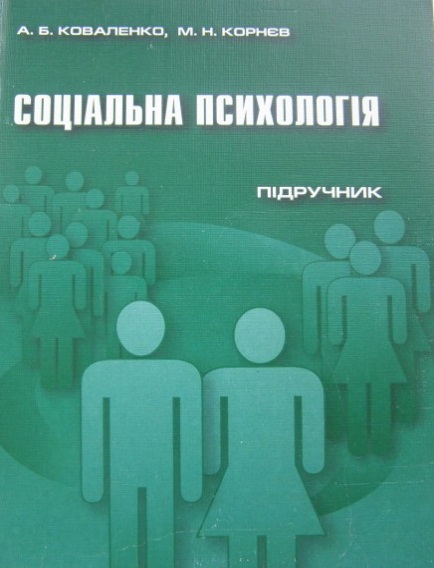 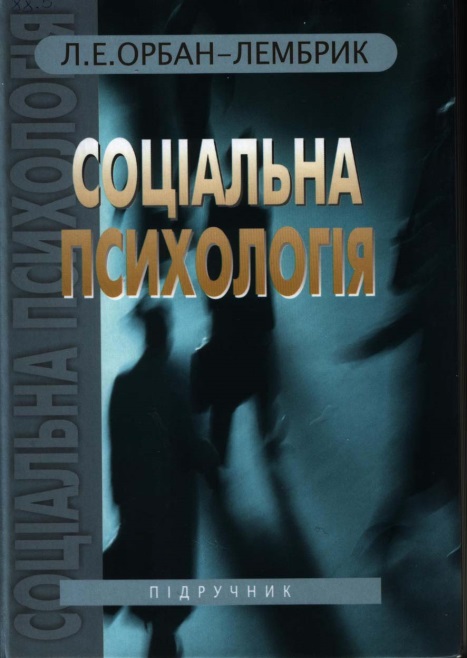 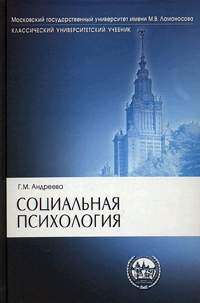 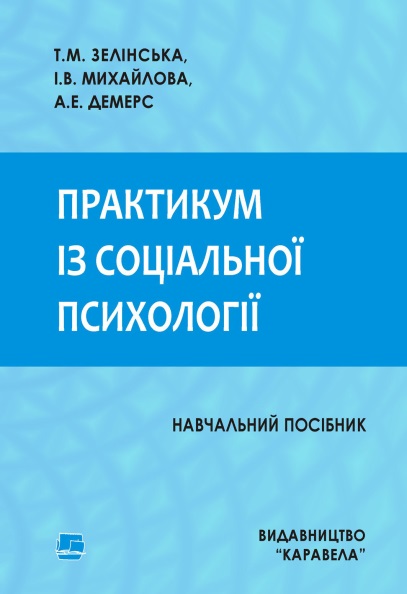 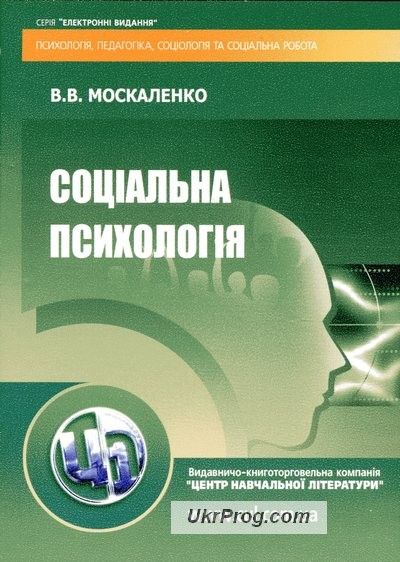 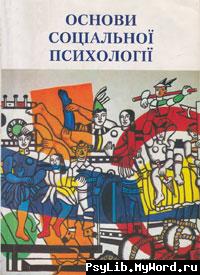 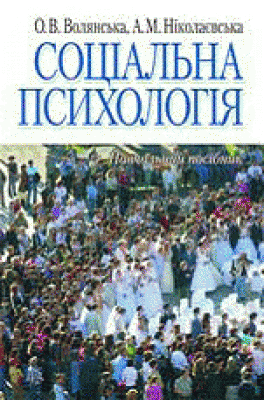 1. Соціальна психологія як галузь психологічної науки. Структура соціальної психології. Функції соціальної психології
Соціальна психологія відносно молода наука, яка стала самостійною лише на початку XX ст. Виконує конкретні замовлення в сфері політики, виробництва, бізнесу, управління, військової справи.
У США дослідження в галузі СП ведуть 40 тис. професійних психологів, у Франції – 35 національних центрів.
В Україні, як і в колишньому СРСР, СП пройшла складний і суперечливий шлях:
- бурхливий розвиток в 20-х рр. минулого століття;
- застій і фактична заборона у 30-50-х рр.;
- початок відродження СП у 60-х рр.
Особливості вітчизняної СП:
достатньо   високий   рівень   психологічної   теорії   і    низький   рівень соціально-психологічної практики впровадження соціальних технологій; 
розвиток СП переважно у великих вузівських центрах; 
перенесення досліджень американських вчених на вітчизняний грунт без критичного осмислення;
відсутність необхідних підручників, вільних від ідеологічних штампів; врахування сучасних досягнень СП.
Соціальна психологія виникла на межі двох наук: психології і соціології, зберігаючи і понині свій особливий статус. 
Причини подвійного статусу вказаної науки:
- об’єктивне існування таких факторів суспільного життя, які можуть бути вивчені з допомогою зусиль двох наук (будь-яке суспільне явище має свій «психологічний аспект»; аналіз спільної діяльності, взаємовідносин і спілкування неможливий поза системою психологічних знань);
- історія становлення соціальної психології (виникла в складі як психологічного, так і соціологічного знань ).
Завдання соціальної психології
Уточнює предмет свого дослідження, розробляє спеціальні теорії і методології дослідження.

Виробляє практичні рекомендації, одержані в ході прикладних досліджень.
Основні підходи щодо предмету соціальної психології
Соціальна психологія розуміється  як наука про «масовидні явища психіки». Досліджується: психологія класів, великих соціальних груп; традиції, звичаї, обряди, мода.
Предметом соціальної психології визначається особистість (акцент робиться на психічних рисах, особливостях, типології особистості: місці особистості   в групі, міжососбистісних відносинах, системі спілкування).
Синтезує два названих. Досліджуються, як масовидні психічні процеси, так і статус особистості в групі.
Соціальна психологія – це:
Соціальна психологія вивчає закономірності поведінки і діяльності людей, зумовлених їх включенням у соціальні групи, а також психологічні характеристики цих груп (за Андрєєвою Г. М.).
Соціальна психологія – це наука про закономірності становлення соціально-психологічної реальності, її структуру, механізми розвитку та функціонування (за Корнєвим М. Н.).
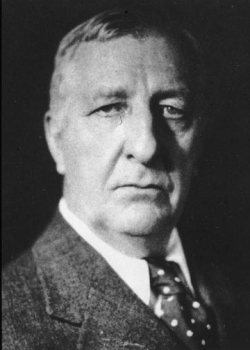 В. Макдугалл – праця «Вступ у соціальну психологію».



1897р. – Дж. Болдуін опублікував «Дослідження із соціальної психології».

(1908 рік  – зародження СП). Цього ж року вийшла книга соціолога Е. Росса  «Соціальна психологія»
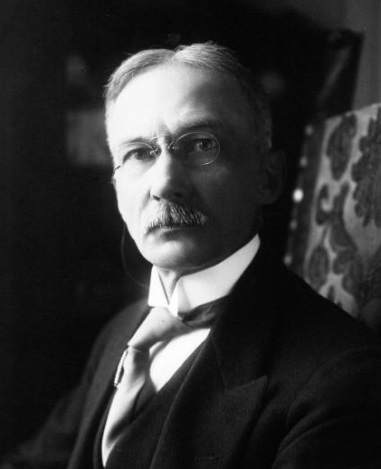 2. Основні етапи розвитку соціальної психології. 2.1. Передумови виникнення і виокремлення соціальної психології в самостійну галузь наукового знання.
первісне  суспільство: спроби   використовувати певним чином  соціально-психологічні  явища:  психологічне зараження, вплив натовпу на індивіда, обряди, тотем, магію        (фаталістичне світосприймання), ритуали (це об’єднувало індивідів ідеєю спільності   родових   зв'язків,   надійністю   допомоги   з   боку   близьких, родичів, клану, душ померлих).
теоретичні передумови:
а)  визрівання  соціально-психологічних  ідей у  структурі  інших  галузей.
 Процес розвитку соціальної психології бере початки з філософії,   а   відтак  –   з   психології   та   соціології.
Платон – «Держава», «Закони», їх суть: суспільство є незалежною зміною, що зумовлює розвиток особистості. 
Аристотель – індивід – джерело всіх соціальних форм.
У філософії Нового часу згадуються імена Гоббса, Локка, Гельвеція, Руссо, Гегеля.
теоретичні передумови:
б) виділення СП в самостійну науку: 
Виникнення соціально-психологічних проблем в суміжних науках (середина XIX століття розвиток мовознавства, антропології, етнографії, археології, які потребували послуг соціальної психології). 
Представники
Е.Тейлор  –  праці про первісну культуру; 
І.Морган – дослідження побуту індійців; 
Л.Леві-Брюль – вивчення особливостей мислення первісної людини; проблеми і стан кримінології, пошук причин з урахуванням психологічних характеристик поведінки; 
Т.Шибутані вважає, що соціальна психологія стала деякою мірою незалежною, бо спеціалісти суміжних галузей не змогли розв'язати своїх проблем.
Розвиток психології і соціології як «материнських» дисциплін:
психологія (в середині XIX ст. розвивалась як психологія індивіда; розвитку соціальної психології сприяла психіатрична практика, використання гіпнозу – залежність психічної регуляції поведінки від впливу іншого; нім. психолог Г.Гербарт  спробував створити програму перебудови психології від описової до пояснювальної; зародження соціальної психології відбувалось на дотичних шляхах психології, а не на магістральній лінії);
      соціологія (виділилась в самостійну науку в середині XIX ст., основоположник фр. філософ-позитивіст О. Конт, спроби пояснити соціальні факти з допомогою законів, узятих з інших наук: біологічний редукціонізм (Г. Спенсер), закони  психології як  пояснювальна  модель     соціальних   процесів.
Зв'язок соціальної психології із соціологією
на рівні загальної теорії досліджуються проблеми взаємовідносин суспільства і особистості, суспільної свідомості і соціальних інститутів, влади і справедливості;
в галузі спеціальних соціальних теорій вивчаються соціологія масових комунікацій, суспільної думки, соціологія особистості.
Зв'язок соціальної психології із загальною психологією
специфічна проблема соціальної психології найближча до розділу загальної психології «Психологія особистості» (не лише соціальна психологія доводить, що особистість детермінована соціально);
загальна психологія досліджує структуру потреб, мотивів, а соціальна психологія - як формуються потреби, мотиви, установки, чому вони саме такі, якою мірою залежать від групи.
Завдання соціальної психології і проблеми суспільства
Коректне   відношення   до   зарубіжної   соціальної психології,   зокрема,   до   змісту теоретичних   положень   та   до   методів   і   результатів   дослідження.
Детальне відпрацювання проблеми прикладного дослідження в соціальній психології (вимога   не   лише   високого   професіоналізму,   але   й громадянської відповідальності дослідника – професійна етика). 
 На даний час виникла специфічна галузь соціальної психології – практична СП.
Курс соціальної психології включає такі розділи
Вступ   
Соціальна психологія особистості
Закономірності  спілкування і  взаємодії 
Соціальна психологія груп 
Практичні   додатки    соціальної психології
2.2. Перші зарубіжні самостійні соціально-психологічні концепції
Психологія народів.
Психологія мас.
Теорія інстинктів соціальної поведінки.
Перші зарубіжні самостійні соціально-психологічні концепції
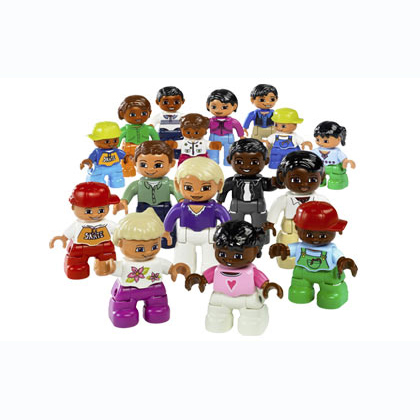 Психологія народів (середина 
XIX ст., Німеччина).
Представники:
 Філософ М. Лацарус, мовознавець 
Г.Штейнталь. 
Суть теорії: 
Головна сила історії – народ, який виражає себе в мистецтві, релігії, мові, міфах, звичаях.
В.Вундт (1832-1920) – 10-томна праця «Психологія народів».
О.Потебня – лінгвіст, розробляв ідеї психології народів.
Спільне для авторів: психологічні особливості містяться не в індивідуальній свідомості, а в свідомості народів.
Перші зарубіжні самостійні соціально-психологічні концепції
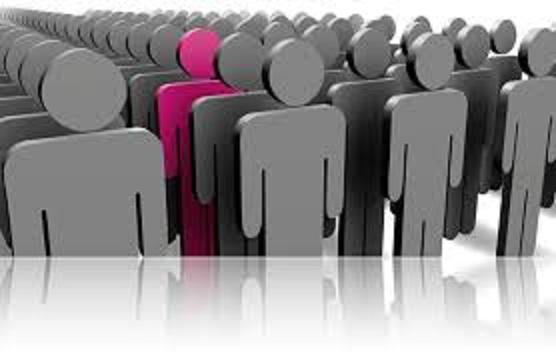 Психологія мас (Франція, 2 половина XIX ст.). 

 Представники: 
Г. Тардт, С. Сігеле, Г. Лебон.   
 Суть: 
                                Маса за своєю природою невпорядкована, хаотична, їй потрібен вождь, роль якого виконує еліта (роль паніки). 
Визнавався примат індивіда над суспільством, 
яка зводилось до натовпу.
Перші зарубіжні самостійні соціально-психологічні концепції
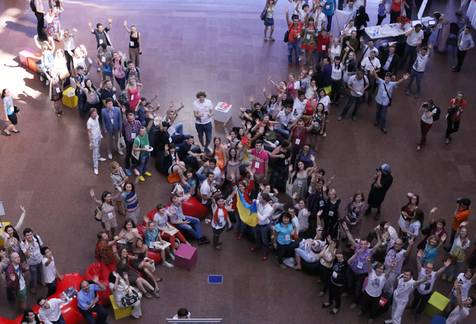 Теорія інстинктів поведінки. 
      Представники: 
Англ. вчений В. Макдугалл, Е. Росса.
      Суть теорії Макдугалла:
 Причини соціальної поведінки криються у вроджених інстинктах – «гормічна теорія (прагнення, бажання)». Вказував на зв’язок між інстинктами та емоціями: інстинкт продовження роду і ревність, стадний інстинкт і почуття приналежності. З інстинктів виводив сім’ю, торгівлю, війну. Підкреслювалась роль підсвідомих потягів як рушійної сили не лише індивіда, а й людства.
2.3. Формування вітчизняної соціальної психології. Сучасний стан, тенденції і перспективи розвитку соціальної психології.
ЕТАПИ
І
1920-і рр. минулого століття (велась ідейна боротьба між матеріалістичною та ідеалістичною психологією; спостерігалось руйнування філософських та методологічних основ психології).
Г. І. Челпанов як представник ідеалістичної психології пропонував розділити психологію на соціальну і власне психологію. 
В. Артемов рекомендував здійснити поділ психології на психологію індивіда і психологію колективу.
П. Блонський вказав на необхідність аналізу ролі соціального середовища при характеристиці психіки людини.
В.Бехтерєв створив науку рефлексологію, виділивши окрему галузь – «колективну рефлексологію», яка вивчала поведінку особистості в колективі, умови виникнення соціальних об’єднань, особливості їх діяльності, взаємовідносини між людьми. Ця теорія не стала основою для системи соціально-психологічного знання.
М.Рейснер пропонував побудувати марксистську соціальну психологію шляхом співвіднесення низки психологічних і фізіологічних теорій з історичним матеріалізмом.
Формування вітчизняної соціальної психології. Сучасний стан, тенденції і перспективи розвитку соціальної психології.
Два різних трактування соціальної психології

вона ототожнювалась  зі  вченням   про  соціальну  детермінацію   психічних процесів;
пропонувалось дослідження певного типу явищ, які породжувались спільною діяльністю людей, насамперед, явищ, пов’язаних з колективом.
Формування вітчизняної соціальної психології. Сучасний стан, тенденції і перспективи розвитку соціальної психології.
ІІ
У 60-70-і рр. починається розвиток СП в Україні:
створена   кафедра   соціальної   та   педагогічної   психології   в   Київському університеті імені Тараса Шевченка;
створено   відділи   соціальної   психології   в   Науково-дослідному   інституті філософії АН України та Науково-дослідному інституті психології України.
створено  Інститут  соціальної та  політичної   психології  особистості   АПН України.
Сучасні дослідження соціальних психологів в Україні спрямовані на вивчення не тільки традиційних проблем: взаємодії, спілкування людей у різних соціальних спільностях, особливостей регуляції поведінки, людей у соціальних групах, механізмів їх взаємовідносин, взаємовпливу. Вони визначаються сучасними потребами, які зумовлені змінами в житті країни, пошуком тих особливостей у поведінці людей, які завжди з'являються в переломні етапи розвитку суспільства.